Des aperçus comportementaux pour améliorer l'EDI dans le gouvernementNiha Shahzad
Si nous avions tout le temps et toutes les ressources du monde, nous prendrions les meilleures décisions...
Rationalité limitée
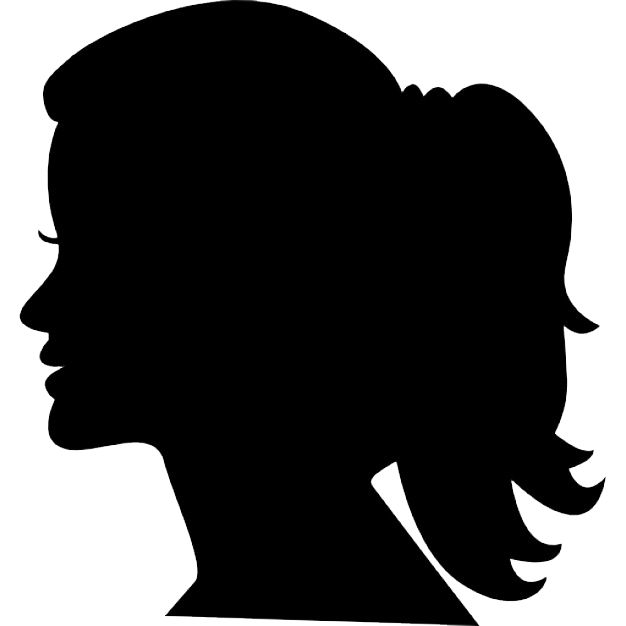 Biais de projection
Temps
+
=
Heuristique de disponibilité
Pensées automatiques (Système 1)
Rapide
Facile 
Pratique
Biais des incitations extrinsèques
Dissonance cognitive
Biais de distinction
Biais de confirmation
Biais intergroupe
Biais égocentrique
[Speaker Notes: La science comportementale repose sur le concept selon lequel la rationalité des êtres humains est limitée - rationalité limitée : l'idée est que les gens font les choix les plus bénéfiques pour leur vie à court et à long terme. Mais comme les humains sont submergés de préjugés, ainsi que de contraintes de temps, cela nous empêche de faire les choix qui sont les meilleurs pour nous. Parce que nos vies sont si occupées, nous avons tendance à choisir les options qui sont parfois les plus faciles, les plus rapides ou les plus pratiques grâce à notre "système de pensée 1" ou pensée automatique. Nous avons besoin du système 1 (les raccourcis), sinon nous oublierions comment faire automatiquement du café ou mettre notre pantalon le matin. 

Mais l'effet secondaire de la pensée du système 1 est qu'elle crée un fossé entre l'action et l'attention que nous devons souvent combler consciemment pour faire les meilleurs choix.]
...est de changer les mentalités comme le meilleur moyen de changer les comportements.

Mais la plupart de nos décisions ne sont pas "rationnelles", car nous devons constamment combler l'écart entre l'action et l'intention.
Les intervieweurs décident dans les 15 premières secondes de l'embauche d'une personne.
Les noms qui semblent musulmans ont 3x plus de chances d'être rejetés pour un poste au Royaume-Uni.
Aux États-Unis, les candidats dont le nom a une connotation noire ont besoin de 8 années d'expérience supplémentaires pour obtenir le même nombre de rappels que les candidats dont le nom a une connotation blanche.
Les approches actuelles de l'inclusion...
Source: BeApplied
[Speaker Notes: Si on convainc la personne, elle agira différemment. Si nous montrons à une personne les avantages d'être non-discriminatoire, elle le fera automatiquement.

Dans la vie personnelle, par exemple, nous voulons manger sainement, mais je commande Le UberEats pour le souper.]
« La culture mange la stratégie pour le déjeuner »- Peter Drucker
[Speaker Notes: Notre façon "irrationnelle" de travailler signifie que, quelle que soit la stratégie d'EDI que nous mettons en place, si nous ne tenons pas compte de la culture, rien ne changera. 
Ce qui nous amène à dire que " la culture mange la stratégie pour le déjeuner ".
Alors comment faire pour changer la culture ?]
« Si vous voulez que quelqu'un fasse quelque chose, rendez-le facile »- Richard Thaler
Facilitez l'inclusion:
SYSTEMES conçoivent des processus inclusifs
Normes sociales inclusives dans la CULTURE
COMPORTEMENTS 
 construisent des habitudes
La maîtrise des habitudes mène à la maîtrise de la culture
Appliquer la science comportementale pour de meilleures décisions
Petits changements, grande différence
Source: The Jasmar Group
[Speaker Notes: Si nous pouvons cibler les petites actions d'une personne au travail, nous pouvons changer les comportements, qui changent les habitudes. Si nous appliquons la science comportementale à nos systèmes, nous pouvons essayer de surmonter nos préjugés.
En unissant nos efforts, nous avons une chance de créer une culture inclusive.]
Le comportement d'une personne...
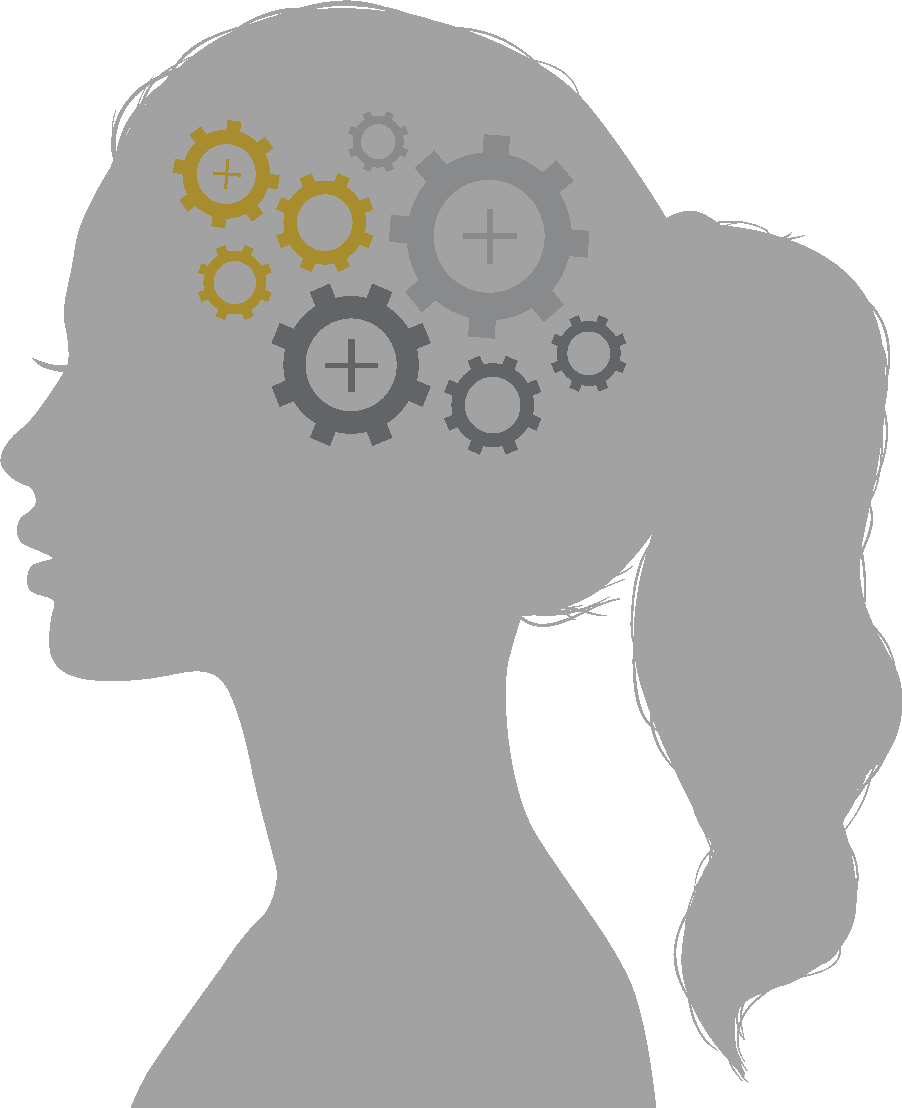 Est souvent automatique, et basée sur des raccourcis cognitifs communs.
Dépend de leur contexte mental, émotionnel et physique. 
N'est pas toujours cohérent avec ses attitudes, ses croyances ou ses intentions.
Une intervention par les aperçus comportementaux (BI)...
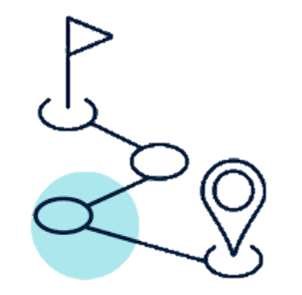 Il s'agit souvent d'un changement subtil, mais calculé, d'un point de décision, d'un produit ou d'un processus.
Elle donne de meilleurs résultats lorsqu'elle est rigoureusement testée par rapport à d'autres solutions possibles et qu'elle fait l'objet d'itérations dans le cadre d'un processus scientifique.
N'est pas une solution miracle et n'est souvent « qu’un maillon de la chaîne » pour améliorer les résultats.
Aperçu du comportement en une page
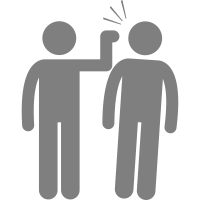 Un bon candidat pour une intervention BI est...
Lorsque vous essayez de modifier une action observable et mesurable.
Lorsque vous avez des points de contact (c'est-à-dire des interactions via un formulaire, un e-mail, un kiosque de service) avec un grand nombre de personnes (potentiellement des milliers).
Lorsqu'il n'y a pas de solution exceptionnelle qui fonctionnerait mieux qu’un petit coup de coudre - et vous n'avez pas besoin de le tester pour le savoir!
6
A real life example of an in-effective Nudge in government
[Speaker Notes: Un bon candidat pour la BI est un point de contact - comme un affichage dans le public, un kiosque, etc.]
Pourquoi la formation à la diversité SEULE ne fonctionne pas
Étude: Examen de la formation à la diversité en entreprise 1964-2008
La formation est considérée comme un exercice de boîte à cocher; elle est souvent évaluée sur la base du nombre de personnes formées par rapport à l'efficacité de la formation. 
Laisse les participants sans outils pour changer de comportement et génère des réactions négatives et l'activation de stéréotypes.
La formation peut contribuer à la sensibilisation, mais il n'existe aucune preuve concluante qu'elle modifie durablement les attitudes.
LA FORMATION SUR LES PRÉJUGÉS INCONSCIENTS NE PEUT PAS FONCTIONNER PARCE QU'ELLE...
Peut activer les stéréotypes après la formation. Cela peut se produire lorsqu'on nous demande d'essayer de supprimer nos propres stéréotypes, ou de les confronter;
Peut rendre les employés complaisants - ce qui signifie qu'ils ne prennent pas la responsabilité de réduire la discrimination - croyance que le lieu de travail est déjà exempt de préjugés ; 
Peut avoir un effet de « permis moral » : quelqu'un qui participe à une formation (ce qui est « bon » pour la diversité) se sent plus libre de prendre une décision qui n'améliore pas la diversité (par exemple, embaucher un candidat ayant un profil similaire à celui de l'équipe existante), car son sentiment de vertu pour avoir participé à la formation contredit les efforts pour détecter les préjugés persistants;
Les personnes peuvent réagir négativement aux efforts visant à contrôler leurs opinions personnelles et peuvent donc être particulièrement résistantes si les formations sur les préjugés inconscients sont rendus obligatoires, car elles peuvent se sentir sans pouvoir ;
"Beaucoup sont ressortis confus, en colère, ou avec plus d'animosité envers les différences. Sans suivi formel, les employés ont été laissés à eux-mêmes pour interpréter et intérioriser ce qu'ils avaient appris. Beaucoup ont interprété le principe de base de l'apprentissage comme la nécessité de marcher sur des œufs en présence de femmes et de minorités, en choisissant soigneusement ses mots pour ne pas les offenser. Certains ont supposé que cela signifiait que les hommes blancs étaient des méchants, d'autres ont supposé qu'ils allaient perdre leur emploi en faveur des minorités et des femmes, tandis que d'autres ont conclu que les femmes et les minorités étaient tout simplement trop sensibles."
Source: BIT Unconscious bias and diversity training 2020
[Speaker Notes: La formation aux préjugés inconscients au travail vise à sensibiliser les personnes aux préjugés inconscients potentiellement dangereux et à réduire l'impact de ces préjugés sur leur interaction avec les autres. 
La formation sur les préjugés inconscients peut activer les stéréotypes, les rendant plus susceptibles de revenir à l'esprit après la fin de la formation. Cela peut se produire lorsqu'on nous demande d'essayer de supprimer nos propres stéréotypes, ou lorsqu'on nous demande de les confronter ;
La formation peut rendre les employés complaisants à l'égard de leurs propres préjugés - ce qui signifie qu'ils ne prennent pas la responsabilité de réduire la discrimination après la formation, peut-être parce qu'ils croient que le lieu de travail est déjà exempt de préjugés ; 
La formation peut également avoir un effet de " permis moral ", par lequel une personne qui suit une formation (qui est " bonne " pour la diversité) se sent plus libre de prendre une décision qui n'améliore pas la diversité (par exemple, embaucher un candidat ayant un profil similaire à celui de l'équipe existante), car son sentiment de vertu pour avoir suivi la formation contredit les efforts en cours pour détecter les préjugés persistants.
Les gens réagissent négativement aux efforts visant à contrôler leurs opinions personnelles et peuvent donc se montrer particulièrement réticents si la formation professionnelle continue est rendue obligatoire, car ils peuvent se sentir désarmés ;]
Étude de cas n° 1: « les coups de coudres » comportementaux peuvent améliorer l'EDI
BIT + Bureau de l'égalité du gouvernement Expérience sur les hommes qui prendre le congé parental - BIT Team
Au Royaume-Uni, les femmes s'occupent 2x plus des enfants que les hommes (4,5 heures par semaine contre > 2 heures pour les hommes) et sont payées 18% de moins que les hommes.
Essai 1: 1600 hommes ont reçu des messages tels que l'indication du coût pour les mères ou l'accent mis sur un modèle de rôle positif. Cela n'a pas augmenté l'engagement des pères ni leurs intentions déclarées de prendre un congé parental partagé et de travailler de manière flexible.
Essai 2: Le message de contrôle, le message simplifié, le message simplifié + le message sur le droit (les hommes ont légalement le droit de prendre la SPL.) ont amélioré la compréhension du régime par les parents. Ils ont moins l'impression que cela leur demande beaucoup d'efforts.
Le congé parental partagé est un droit plutôt qu'une question de discrétion de la part des employeurs, ce qui peut aider davantage d'hommes à y avoir accès..
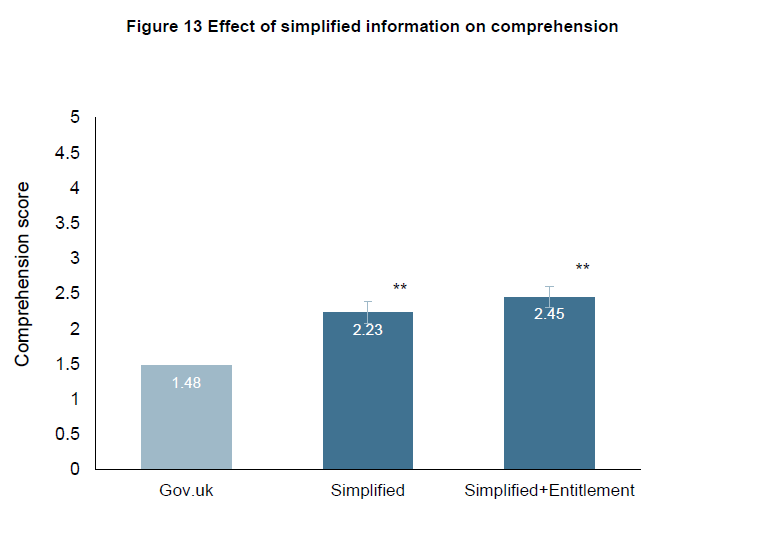 [Speaker Notes: CONTEXTE
Les disparités en matière de garde d'enfants sont l'une des principales causes de l'écart de rémunération entre les sexes (en moyenne, les femmes sont toujours payées 18 % de moins par heure que les hommes au Royaume-Uni). Au Royaume-Uni, les femmes s'occupent encore deux fois plus des enfants que les hommes (4,5 heures par semaine contre > 2 heures pour les hommes). 
En s'impliquant davantage dans la garde des enfants, les hommes peuvent soutenir le bien-être financier et les perspectives de carrière de leur partenaire.
BIT + Government Equalities Office ont mené un essai pour inciter les hommes qui attendent des enfants à surmonter les obstacles structurels et comportementaux à la prise d'un congé parental.  
RÉSULTATS DE L'ESSAI
Essai 1 : 1600 hommes ont reçu des messages tels que l'indication du coût pour les mères ou la mise en avant d'un modèle de rôle positif. Ces messages n'ont pas augmenté l'engagement des pères ou leurs intentions déclarées de prendre un congé parental partagé et de travailler de manière flexible. 
Essai 2 : 1 244 hommes ont été répartis entre un message de contrôle, un message simplifié et un message simplifié + droit, selon lequel les hommes ont légalement le droit de prendre un congé parental partagé. Ils ont moins l'impression que l'adhésion au programme leur demande beaucoup d'efforts. Le fait d'indiquer clairement que le congé parental partagé est un droit plutôt qu'un élément laissé à la discrétion des employeurs peut aider davantage de parents à y avoir recours.

Les évaluations conjointes font appel au système 2 (pensée critique) plutôt qu'au système 1 des évaluations individuelles (pensée automatique), ce qui les rend moins dépendantes de leurs préjugés.]
Études de cas 2 et 3: les « coups de coudres » fondés sur le comportement peuvent améliorer l'EDI
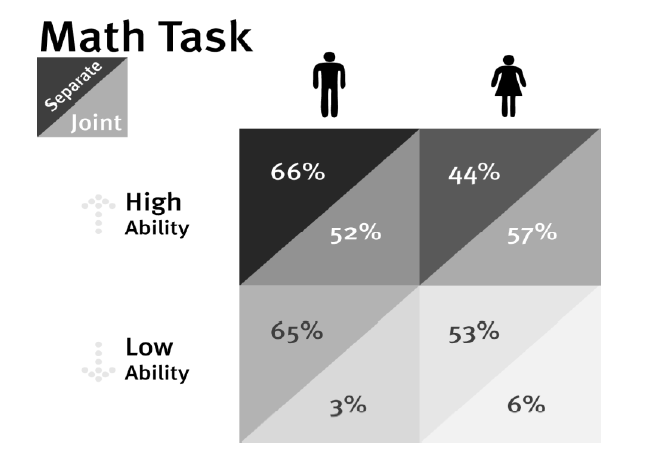 Un « coup de coudre » de LinkedIn augmente le nombre de candidatures féminines - Tufts University 
 
2,3 millions de demandeurs d'emploi ont consulté un total de 100 000 offres d'emploi émanant de 23 000 entreprises. 

Un « coup de coudre » qui montrant que le nombre actuel de candidats augmente la probabilité d'une demande de 1,9 à 3,6 %. 
1,9 à 3,6 % = 1 500 nouvelles demandes par jour.

Les femmes sont particulièrement plus susceptibles de postuler à des postes avec ce type de « coup de coudre ». # Le nombre de femmes qui ont postulé à des emplois et le nombre de femmes qui ont postulé à des « emplois masculins » ont augmenté.
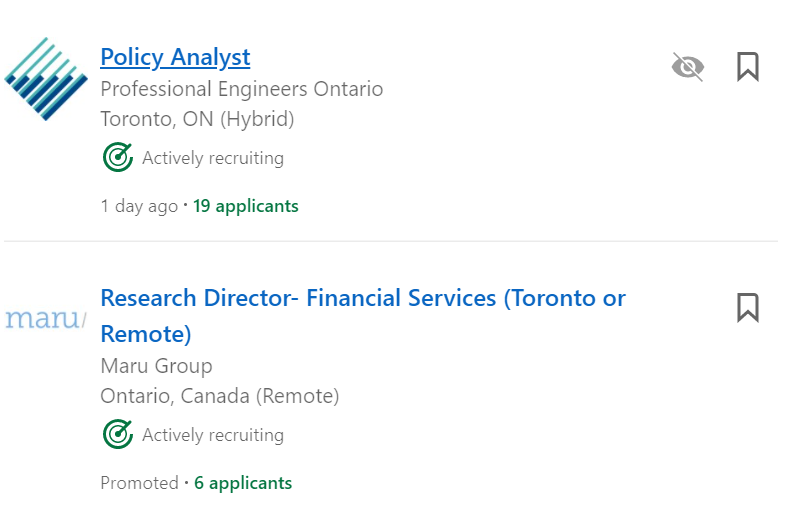 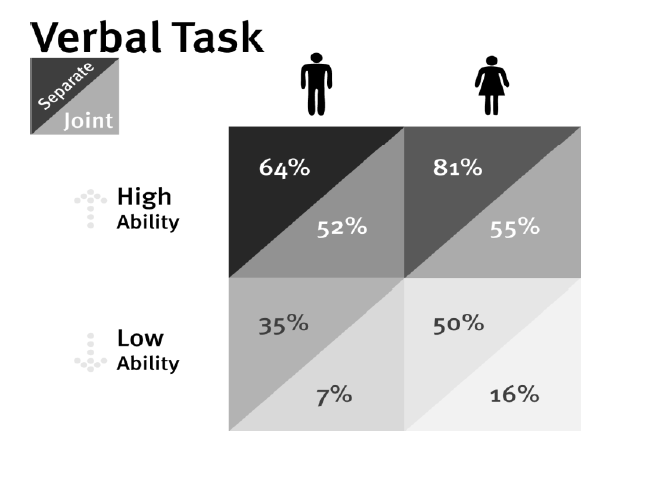 Les évaluations conjointes augmentent la probabilité que les femmes soient promues - Harvard 

Le « coup de coudre » d'évaluation consistant à effectuer des évaluations conjointes plutôt que des évaluations séparées qui augmente les scores des femmes pour les évaluations mathématiques et verbales. 

80 participants « employés » jugés par 180 participants « employeurs » pour être payés en fonction des performances de l'employé ou retourner dans la réserve et accepter un employé attribué au hasard.

Les évaluations conjointes font appel au système 2 (pensée critique) plutôt qu'au système 1 (pensée automatique), ce qui permet de contourner les préjugés sexistes.
[Speaker Notes: Les évaluations conjointes font appel au système 2 (pensée critique) plutôt qu'au système 1 des évaluations individuelles (pensée automatique), et sont donc moins tributaires de leurs préjugés. Ce que disait Bing]
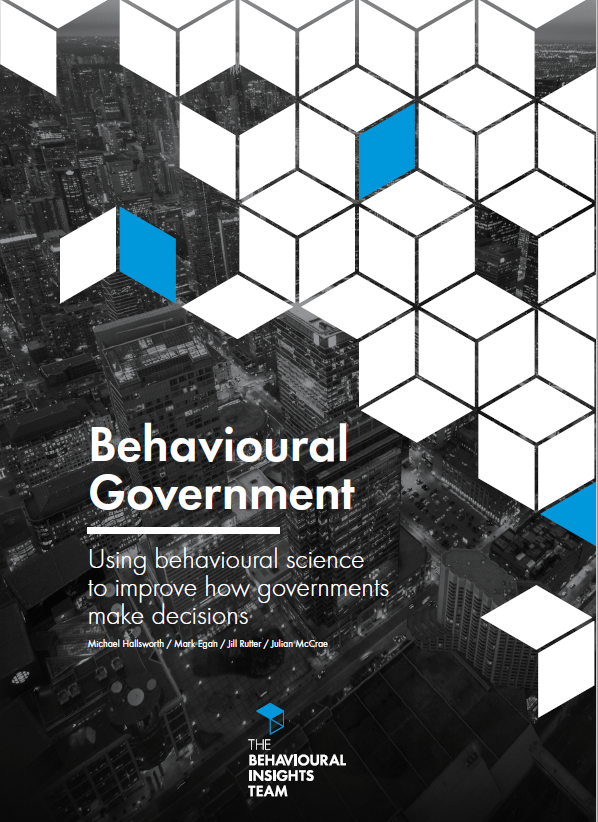 Changer les comportements dans la fonction publique
Behavioural Government, BIT 2018
[Speaker Notes: Je vais me référer à une organisation britannique, la Behavioural Insights' Team UK - elle est considérée comme l'autorité en matière d'application de la BI au gouvernement et au service public. Ils ont en fait commencé comme une équipe au sein du gouvernement britannique et ont fini par se ramifier pour devenir leur propre org qui s'associe avec le gouvernement, les hôpitaux, le secteur privé pour des essais de BI. En 2018, ils ont publié un rapport intitulé "Behavioural Gove" qui examine le comportement des politiciens et des fonctionnaires lorsqu'ils élaborent des politiques et comment atténuer ces biais. Il s'agit de surmonter les préjugés pour améliorer l'élaboration des politiques, mais aussi, je pense, pour élaborer des politiques inclusives.]
Les préjugés des politiciens et des fonctionnaires
Les politiciens étaient 38 points de pourcentage plus susceptibles de choisir l'option risquée si l'information était formulée en termes de décès par rapport aux vies sauvées.
154 politiciens - Parlement fédéral belge, Chambre des communes canadienne, Knesset israélienne. 
Les hommes politiques ont été invités à « imaginer que [leur pays] se prépare à l'apparition d'une maladie asiatique inhabituelle, qui devrait tuer 600 personnes ». Les options étaient une manière « sans risque » ou « risquée » de combattre la maladie. 
Les options étaient formulées de manière à mettre l'accent sur les gains (nombre de vies sauvées) ou les pertes (nombre de personnes qui devraient mourir) qui résulteraient de leur choix. Les deux options décrivaient le même résultat (par exemple, en disant « 200 personnes seront sauvées » ou « 400 personnes mourront »).
Le Danemark a montré à 233 politiciens locaux des statistiques de satisfaction pour 2 écoles différentes et leur a demandé d'identifier la plus performante.

92 % ont répondu correctement lorsque les options étaient étiquetées de manière anodine (par exemple, « École A » et « École B »). Les résultats ont changé lorsque les options étaient intitulées « école privée » et « école publique », une question controversée dans la politique danoise.

Lorsque les politiciens ont reçu davantage d'informations sur les performances, ils ont obtenu de moins bons résultats et se sont davantage appuyés sur leurs attitudes antérieures.
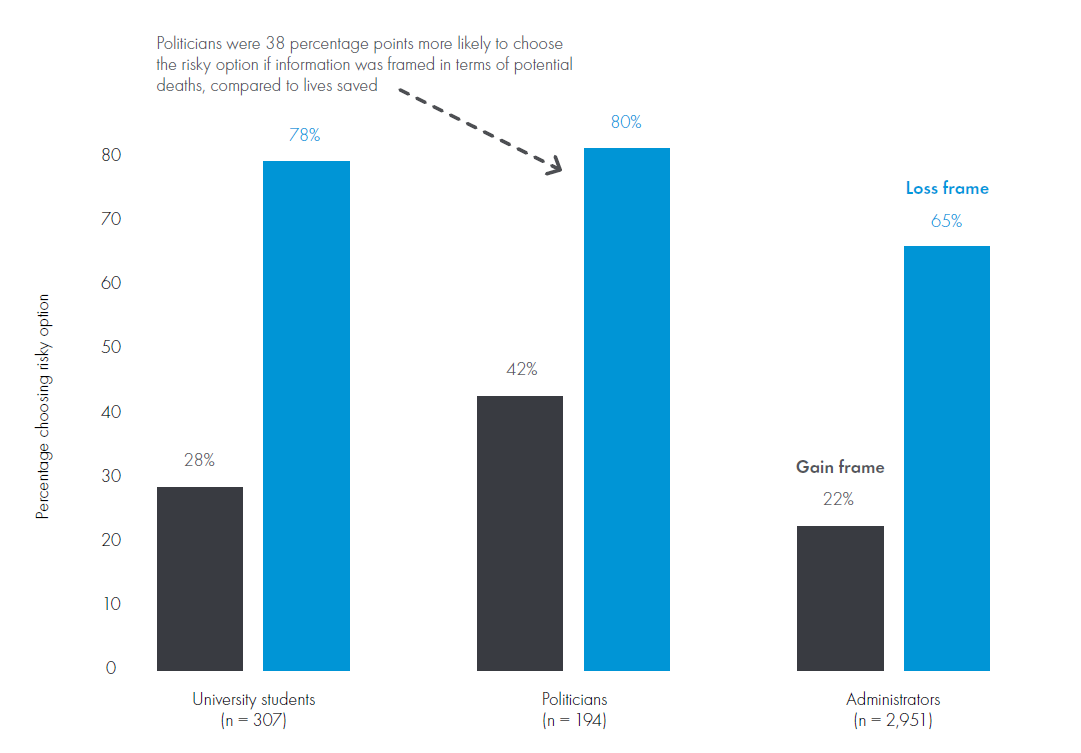 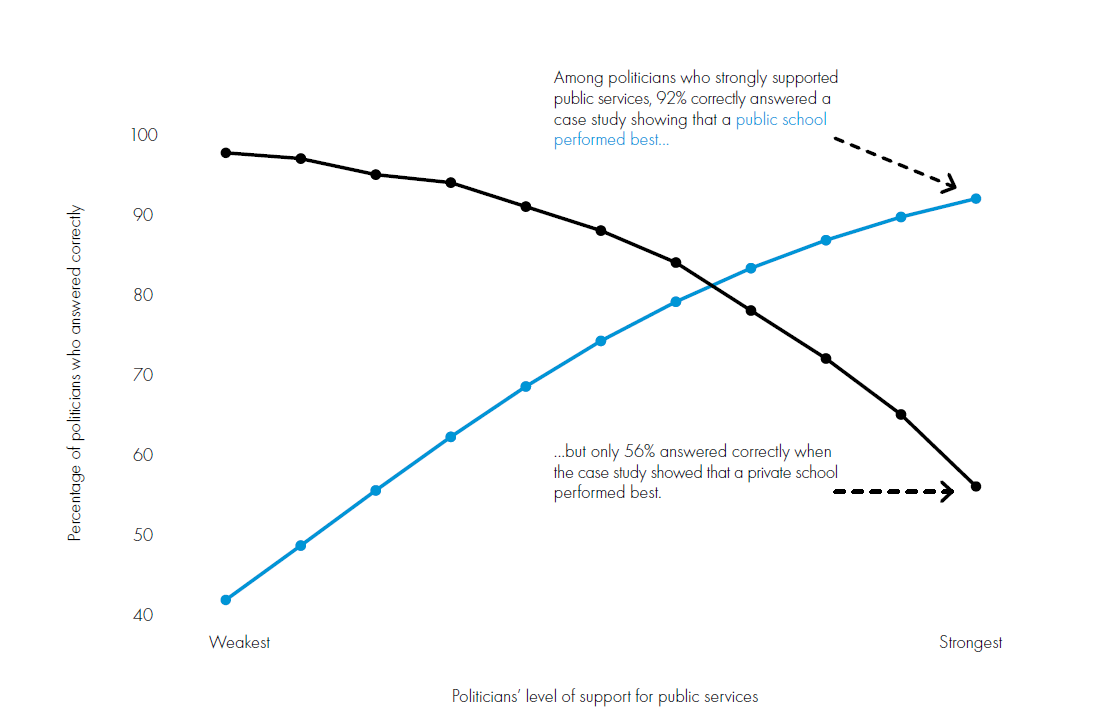 Parmi les politiciens qui soutiennent fortement les services publics, 92 % ont répondu correctement à une étude de cas montrant qu'une école publique était la plus performante.
Mais seulement 56% ont répondu correctement lorsque l'étude de cas montrait qu'une école privée était la plus performante.
Étude réalisée auprès de 2 878 employés de la Banque mondiale et du ministère britannique du développement international.
Lorsqu'on leur a donné des séries de statistiques identiques, 65% des professionnels de la politique ont évalué correctement une question sur l'efficacité d'une crème pour la peau, mais seulement 45% ont répondu correctement lorsque la question portait sur l'efficacité d'une intervention sur le salaire minimum.
[Speaker Notes: Voici quelques-unes des études de cas auxquelles ils font référence. Le premier biais est l'allocation de l'attention

Essai dans une école danoise : les politiciens ayant obtenu de moins bons résultats après avoir reçu plus d'informations, ce problème ne peut être résolu simplement en fournissant des preuves plus nombreuses ou meilleures pour l'élaboration des politiques.
Une étude menée auprès de 2 878 employés de la Banque mondiale et du ministère britannique du Développement international a également montré que le raisonnement motivé dégradait le jugement112 .
identiques, 65% des professionnels de la politique ont correctement évalué une question sur l'efficacité des traitements de la peau.
correctement une question sur l'efficacité d'une crème pour la
crème pour la peau, mais seulement 45% ont répondu correctement lorsque la
question portait sur l'efficacité d'une intervention sur le
minimum.]
Les préjugés présents dans le gouvernement
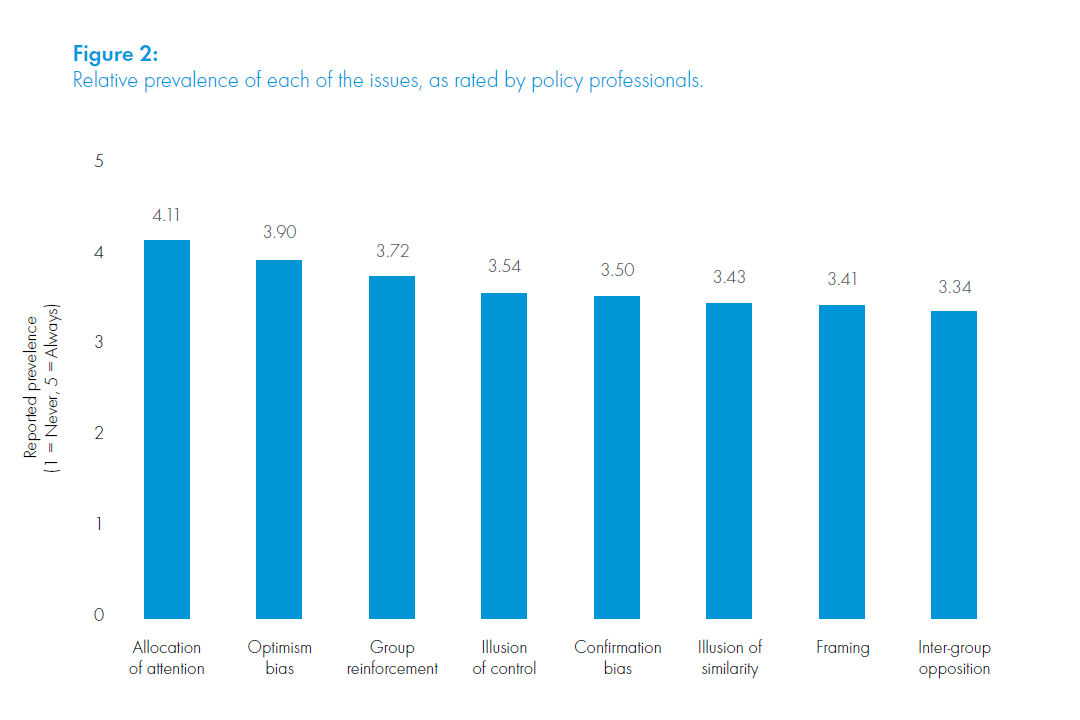 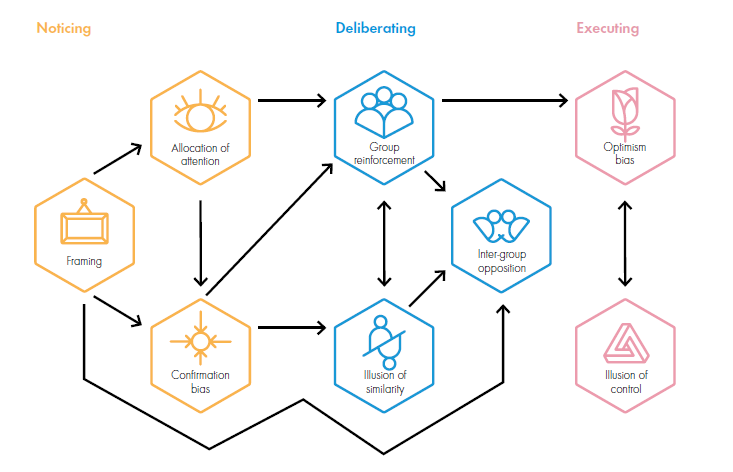 Comment combattre les préjugés courants
BIAIS DE CONFIRMATION
Prévoyez des « points d'arrêt »: comme en chirurgie, prévoyez des moments où vous devrez voir si les plans actuels doivent être réévalués. Les problèmes de demi-tour peuvent être atténués. 
Exiger la transparence sur les preuves: les décideurs politiques sont incités à fournir un meilleur examen des preuves s'ils savent qu'elles seront publiées à l'extérieur. La qualité des preuves peut être améliorée grâce à l'apport d'experts extérieurs, mais uniquement lorsque le travail est en cours. 
Considérer l'inverse: auriez-vous porté le même jugement si la même étude avait produit des résultats de l'autre côté de la question? Cela conduit à une évaluation objective de la qualité des preuves.

RENFORCEMENT DU GROUPE 
Créez des voies permettant de recueillir des opinions diverses avant, pendant et après les discussions de groupe. Exemples: 
Contribution anonyme via un formulaire en ligne avant et après les discussions ; 
Discussions ouvertes en atelier plutôt que réunions dirigées, car celles-ci peuvent fermer le débat en faveur d'un agenda fixe; 
Demander l'avis de la personne la moins bien classée avant de solliciter l'avis de la direction lors d'une réunion.
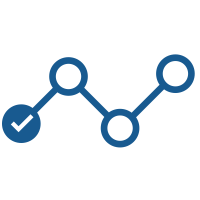 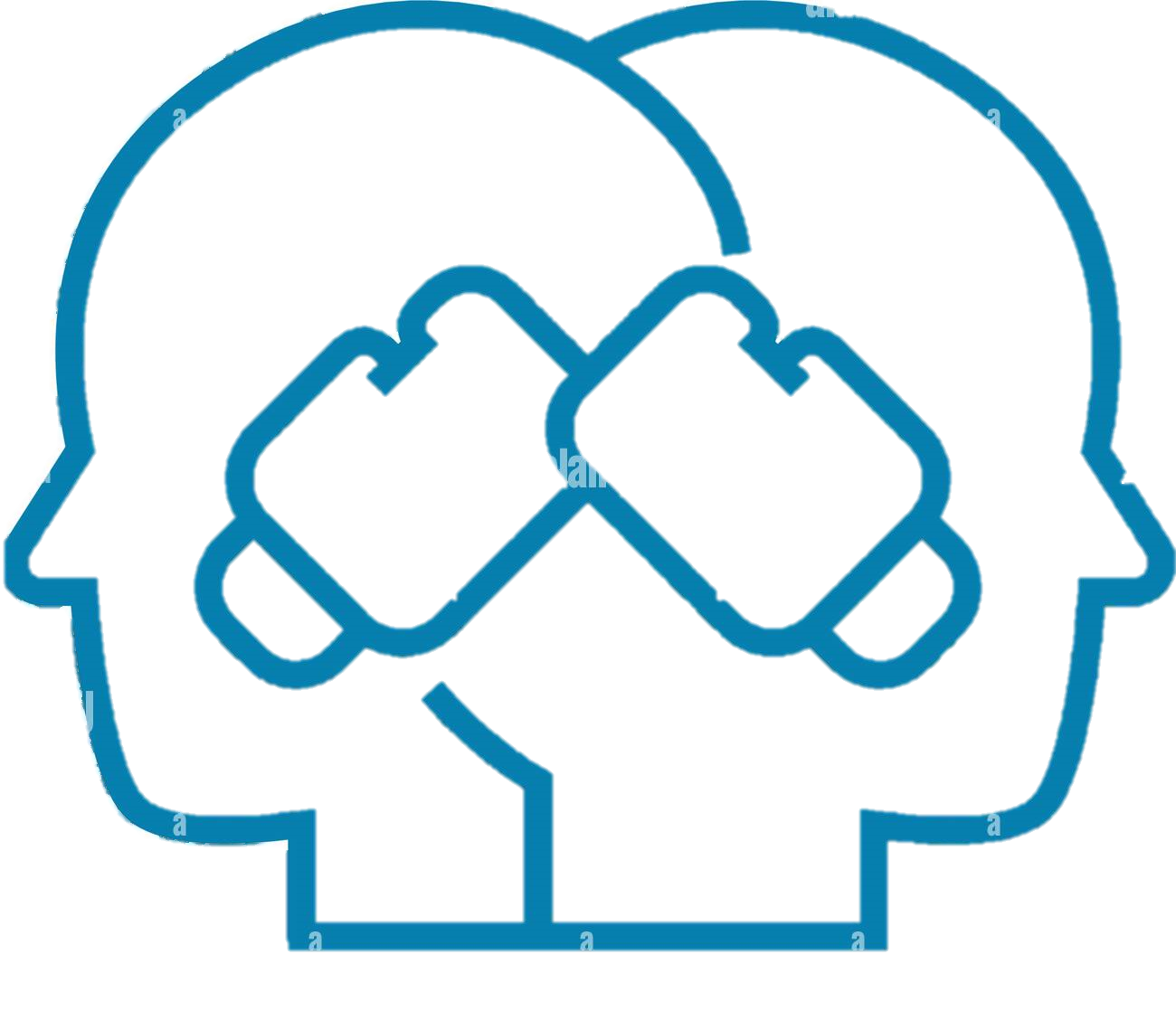 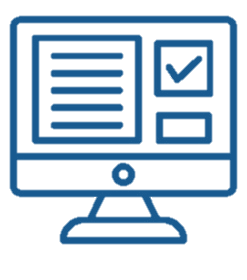 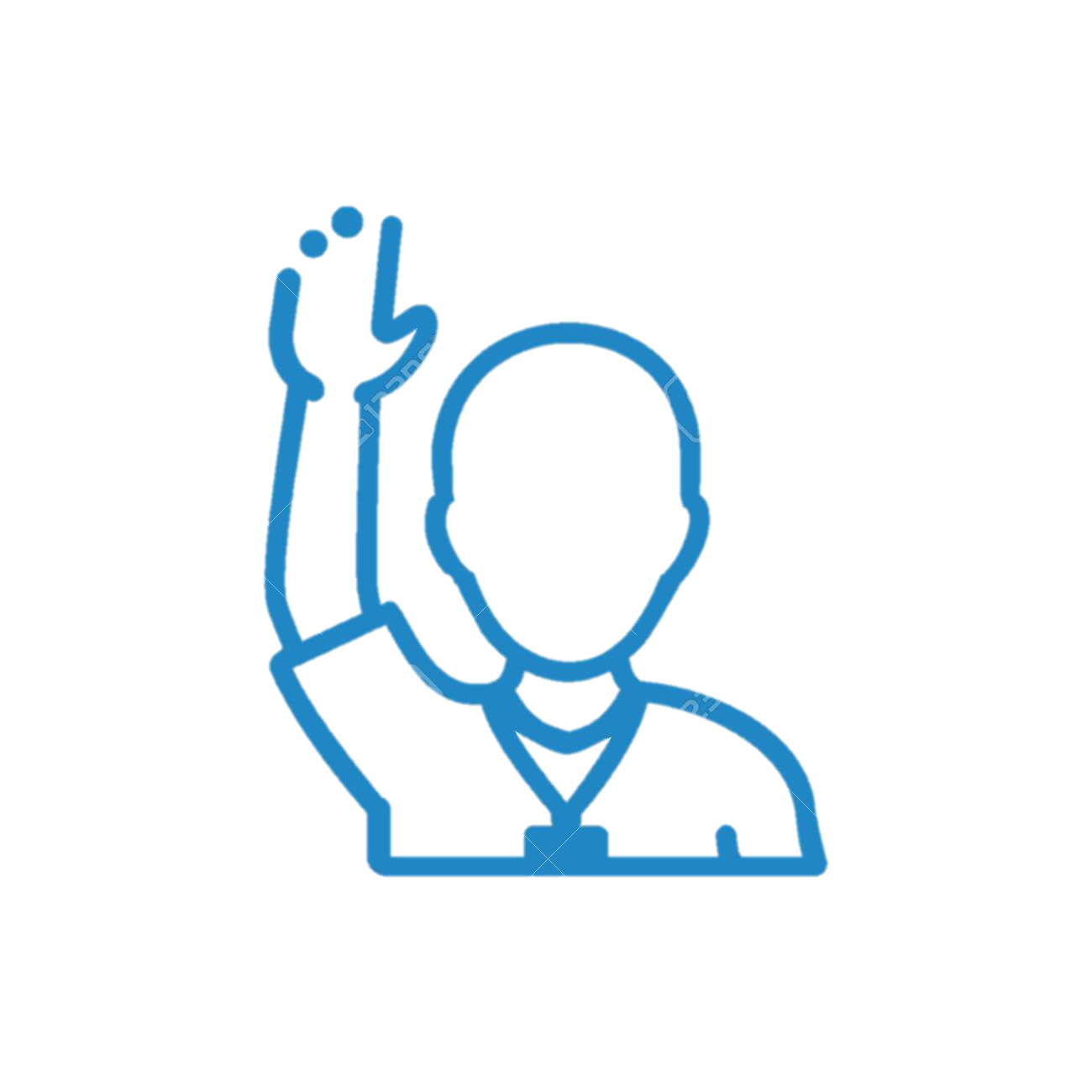 [Speaker Notes: Le biais de confirmation est la tendance à rechercher, interpréter, favoriser et rappeler des informations d'une manière qui confirme ou soutient ses croyances ou valeurs antérieures. Cela peut signifier que même les propositions faibles deviennent rapidement difficiles à écarter. Même si le groupe (et la politique) dans son ensemble bénéficierait de leurs connaissances, la meilleure stratégie personnelle consiste à ne pas remettre en question le point de vue accepté. C'est l'une des raisons pour lesquelles les problèmes émergents du site web de la loi sur les soins abordables n'ont pas été communiqués au président Obama, par exemple.
Le "renforcement du groupe", où les gens s'autocensurent et se conforment à l'opinion majoritaire, quels que soient ses mérites. Les groupes renforcent également la tendance des décideurs à surestimer a) la mesure dans laquelle les autres personnes partagent leurs opinions et b) la mesure dans laquelle les gens comprendront ou adopteront la politique en question (nous appelons cela "l'illusion de similitude").]
Comment combattre les préjugés courants (suite)
OPPOSITION ENTRE GROUPES 
Équipes rouges collaboratives: L'armée utilise des « équipes rouges » pour trouver les failles d'un plan. Divisez certaines personnes de l'équipe chargée de l'élaboration des politiques pour qu'elles fassent partie d'une « équipes rouges »  pour votre projet au cours de son développement……..mais uniquement au sein de votre groupe; en impliquant des personnes extérieures de cette manière, leurs conclusions risquent d'être rejetées de manière défensive.

BIAIS D'OPTIMISME  
Réaliser des pré-mortems: imaginez l'échec futur du projet et travaillez à rebours pour identifier pourquoi les choses ont mal tourné. Cela permet d'explorer les doutes et de mettre en évidence les faiblesses à corriger. Il est prouvé que les pré-mortems sont efficaces dans le monde réel mais peu utilisés dans l'élaboration des politiques.
Construire des essais et des variations dans l'exécution des politiques: une expérimentation rapide et continue permet de savoir rapidement si les plans sont réalistes. Si ces expériences sont bien construites, elles seront plus difficiles à ignorer, même si les gens sont motivés pour l'ignorer.
Corrections des prévisions de référence: il s'agit d'ajuster les estimations en prenant en compte les données de projets similaires réalisés dans le passé. L'utilisation de ces corrections pourrait être étendue dans le cadre des projets d'infrastructure aux programmes sociaux.
Conserver deux estimations: preuve que le jugement est amélioré en faisant deux estimations plutôt qu'une: utiliser l'estimation à coût élevé et à faible impact lors de l'élaboration des politiques.
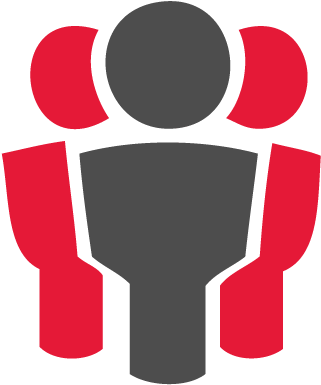 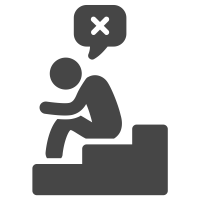 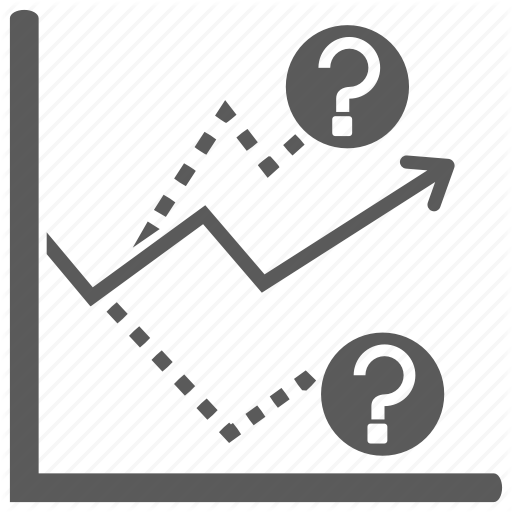 [Speaker Notes: opposition intergroupe" : tendance systématique à privilégier les opinions de son propre groupe (le groupe interne) ou de ses membres par rapport à celles d'un groupe non membre (le groupe externe) ou de ses membres. Dans ce cas, l'attrait pour l'identité du groupe d'appartenance pousse les responsables politiques à rejeter les arguments provenant d'autres groupes, même s'ils sont bons.
Les activités d'exécution des politiques sont souvent affectées par le biais de l'optimisme (la tendance à avoir une vision irréaliste des résultats futurs).]
Comment réaliser votre propre essai d'analyse comportementale?
L'unité d'expérimentation et d'analyse de RNCan: Elle dispose des ressources et des capacités de partenariat nécessaires pour vous aider à mettre en place des essais d'analyse comportementale, de réflexion conceptuelle et d'autres processus d'innovation politique. 

L'unité d'impact et d'innovation du BCP: elle gère les essais d'analyse comportementales de Gov et peut « prêter » des scientifiques pour aider les autres ministères à développer des essais : https://www.canada.ca/fr/centre-innovation.html
L'équipe collabore avec les agences centrales, les ministères et les organisations externes afin de:
Réduire les obstacles à l'innovation au sein du gouvernement.
Recadrer les problèmes et repenser comment et où trouver des solutions par une approche de co-conception et de co-création
Tirer parti des avantages de la mesure de l'impact pour soutenir la prise de décision fondée sur des preuves.
Grâce à des tests rigoureux, fournir des preuves de « ce qui fonctionne ».
Annexe
Comment atteindre vos objectifs selon les aperçus comportementaux
Rendez votre objectif public: selon la « norme sociale », si vous vous rendez publiquement responsable, vous voudrez travailler plus dur pour vous épargner l'humiliation de ne pas avoir essayé d'atteindre votre objectif. 
Créez une incitation ou une dissuasion lorsque vous atteignez certains objectifs: Pro-tip - l'aversion pour la perte dit que nous détestons perdre des choses, plus que nous aimons en gagner (cela doit faire mal).
Faites-le avec un ami! Vous ne vous sentez pas seul et vous avez quelqu'un pour vous encourager. 
Utilisez un contrat d'engagement avec un ami: Faites un pari avec $$$ comme ce professeur de Yale.
Pensez au plan de secours dont vous avez besoin en cas d'échec: par exemple, je sais que je mange des aliments malsains lorsque je suis stressé, je devrais donc boire un Bubly à la place. 
Pour vous aider, consultez le site https://www.stickk.com/. Choisissez un objectif, choisissez vos enjeux et décidez même si vous souhaitez qu'un tiers arbitre détermine si vous avez atteint votre objectif. Si vous ne souhaitez pas miser de l'argent, vous pouvez miser votre réputation: Publiez votre objectif et donnez-nous une liste d'amis. Nous leur dirons si vous avez réussi ou échoué.
Questions de discussion
Qu'est-ce qui vous a surpris dans les conclusions de la présentation? Quels sont les points qui ont résonné en vous? Pourquoi?  
Quels types de défis/problèmes liés à l'EDI voyez-vous/expérimentez-vous dans votre travail à RNCan? 
Comment les aperçus comportementaux pourraient-elles améliorer les politiques et les processus du gouvernement canadien et de RNCan? 
Dans notre direction, quelles sont les prochaines étapes importantes pour faire progresser l'équité, la diversité et l'inclusion, et pour éliminer les écarts et les défis?
Création de comités de diversité (BIT)
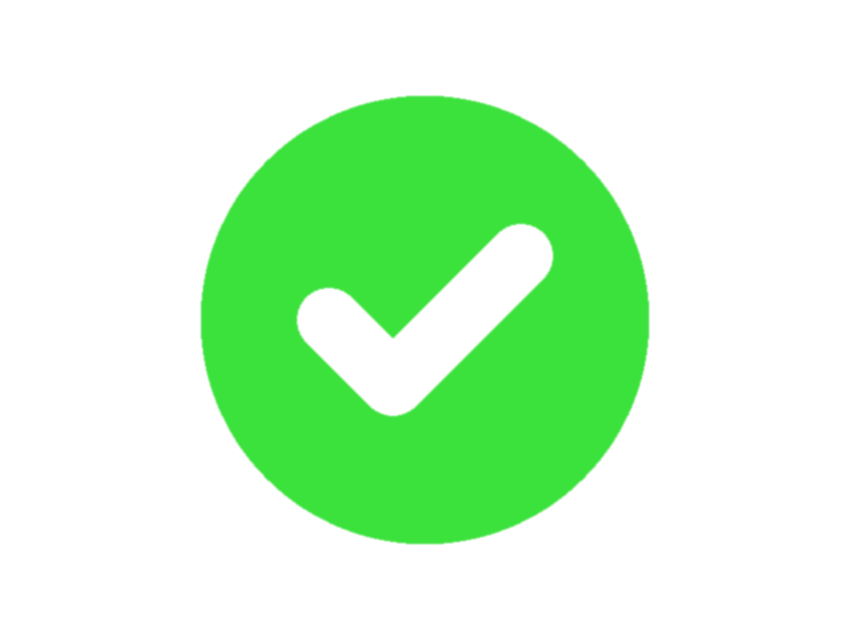 Étape 1: Nommer une ou plusieurs personnes de haut niveau qui se soucient de l'égalité et de la diversité.
Étape 2: S'assurer que le responsable de la diversité a accès aux données.
Étape 3: Permettre aux responsables de la diversité de demander des explications aux gestionnaires et au personnel sur les politiques équitables.
Étape 4: Concentrez-vous sur les processus décisionnels plutôt que sur les résultats. Des processus plus équitables = des résultats plus équitables
Étape 5: Inciter les collègues à s'améliorer - les responsables de la diversité peuvent fournir un retour d'information aux gestionnaires sur la façon dont ils améliorent l'EDI, par exemple: « Quels changements avez-vous apportés au processus de gestion des talents et quel était l'impact prévu? »
Étape 6: Créez un groupe de travail sur la diversité composé d'un mélange diversifié de représentants.
Étape 7: Soutenir les groupes de travail sur la diversité pour développer des solutions locales aux défis de la diversité.
Étape 8: Diffuser les solutions dans l'ensemble de l'organisation: réunions d'équipe individuelles, bulletins/événements de l'EDI, convocation de réseaux de personnel plus larges.
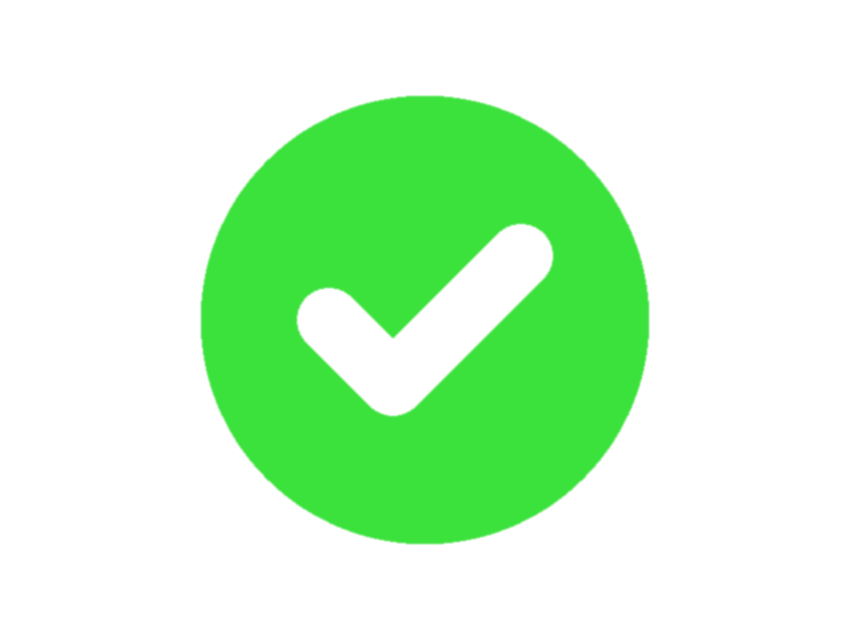 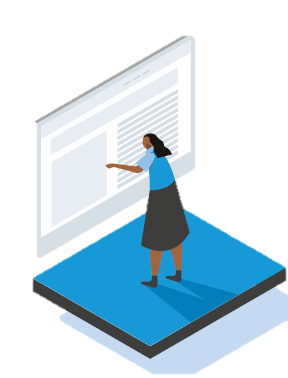 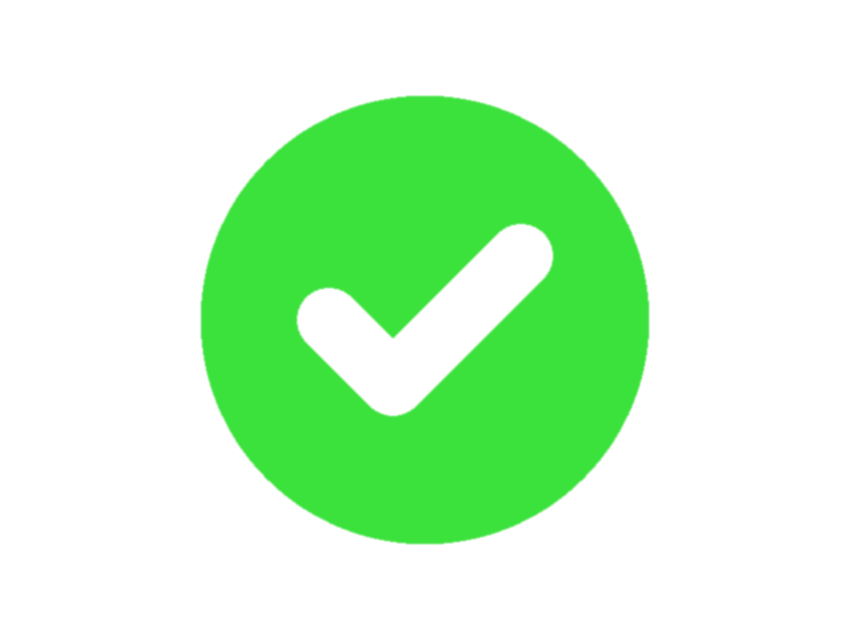 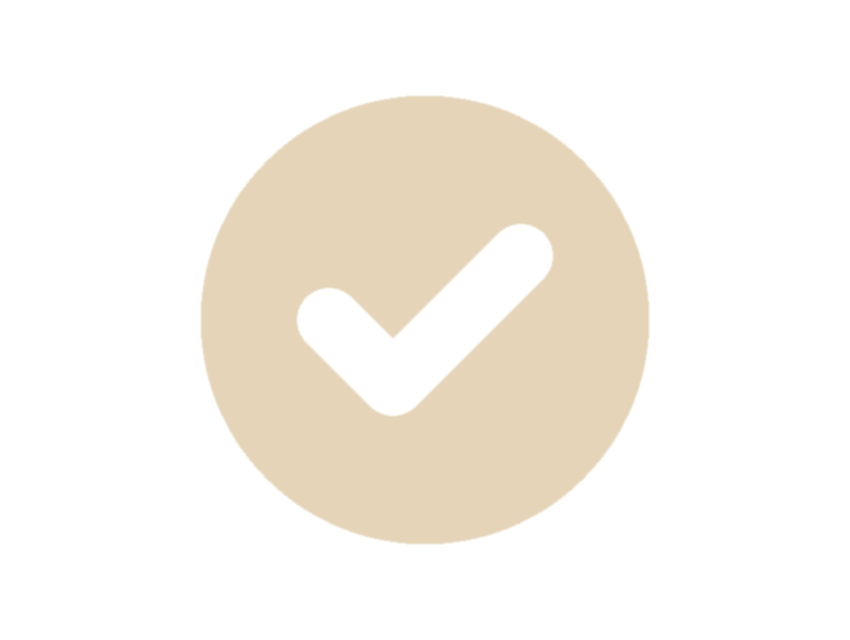 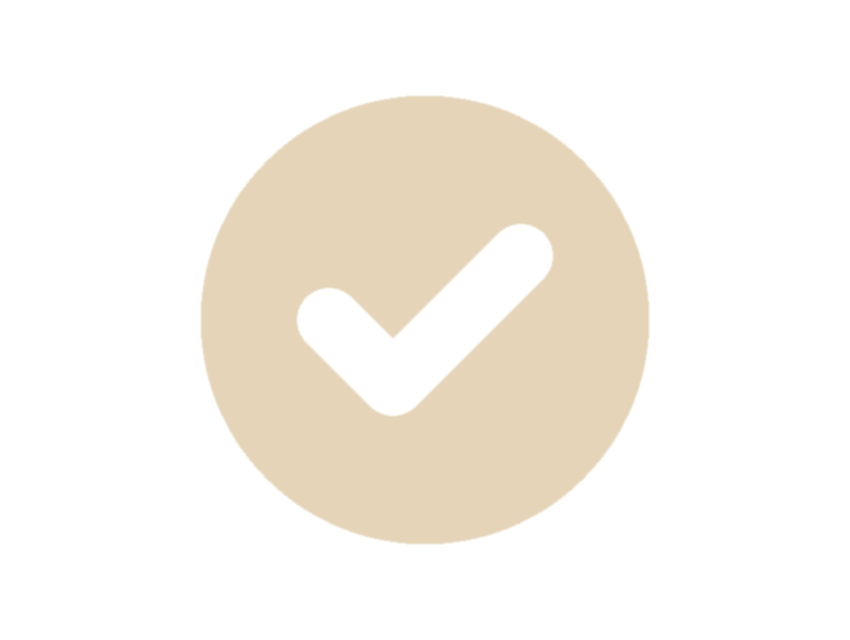 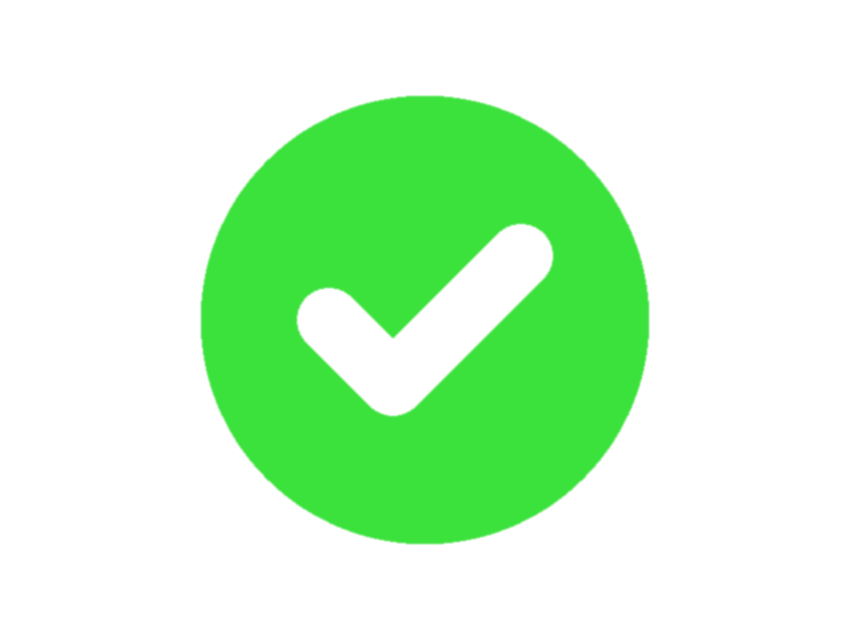 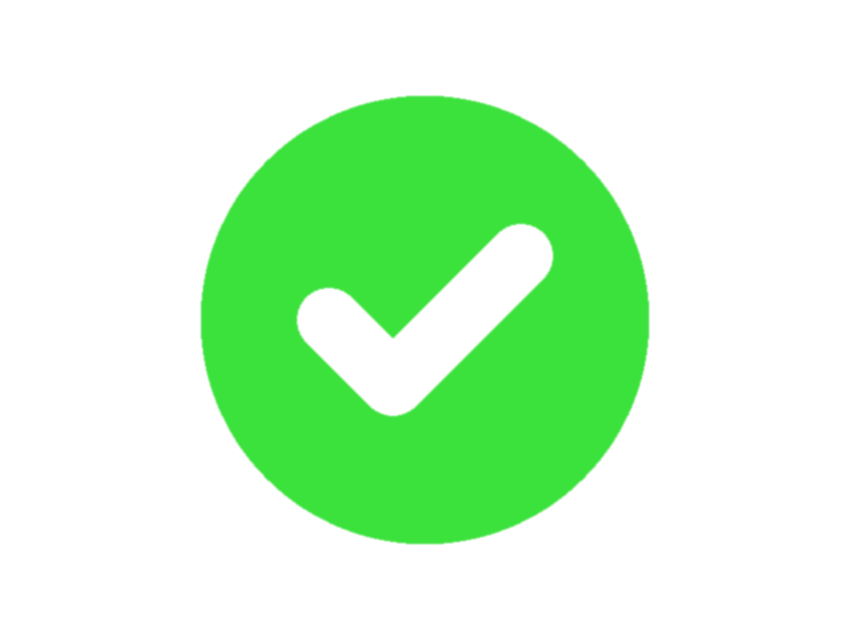 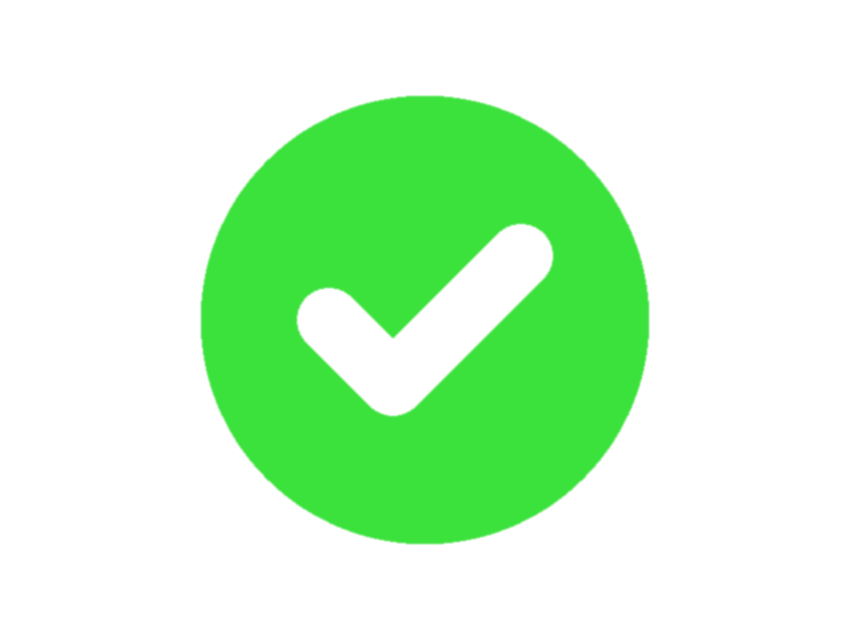 [Speaker Notes: Étape 2 : Les responsables de la diversité doivent avoir accès à des données détaillées sur le recrutement, le salaire et la récompense, l'évaluation des performances, la progression de la carrière et la rétention. Ils doivent chercher à identifier et à comprendre toutes les inégalités qui apparaissent. Cela peut nécessiter des ressources de la part des membres de l'équipe qui peuvent collecter et analyser des données complexes. Pour plus de conseils sur la façon de procéder afin d'améliorer l'égalité entre les sexes, consultez notre guide Huit façons de comprendre votre écart de rémunération entre les sexes.]
Comment combattre les préjugés courants
Recadrage 
Les stratégies de recadrage peuvent aider les acteurs à modifier la présentation ou la substance de leur position afin de trouver un terrain d'entente et de sortir des impasses politiques. 
Quatre stratégies: l'incorporation du cadre, la reconnexion du cadre, l'accommodation du cadre et la synthèse du cadre.
Allocation de l'attention
Investir dans les fenêtres d'opportunité: Encourager l'investissement à long terme dans la compréhension des domaines politiques qui attirent peu d'attention aujourd'hui mais qui pourraient en attirer plus tard. Ainsi, en période de pression, le gouvernement peut répondre par des plans réfléchis plutôt que par des réactions. Les partenariats avec le monde universitaire et les groupes de réflexion peuvent être utiles.
Biais de confirmation
Prévoir des « points d'arrêt »: comme en chirurgie, prévoir des moments où vous devez déterminer si les plans actuels doivent être réévalués. Les problèmes de demi-tour peuvent être atténués.
Exiger la transparence des preuves: les décideurs sont incités à fournir un meilleur examen des preuves s'ils savent qu'elles seront publiées à l'extérieur. La qualité des preuves peut être améliorée grâce à l'apport d'experts extérieurs, mais uniquement lorsque le travail est en cours. 
Considérer l'inverse: « auriez-vous porté le même jugement si la même étude avait produit des résultats de l'autre côté de la question? » conduit à une évaluation objective de la qualité des preuves.
[Speaker Notes: Le biais de confirmation peut signifier que même les propositions faibles deviennent rapidement difficiles à écarter.]
Quelques exemples du travail de l'Unité des connaissances comportementales du SPO avec des partenaires:
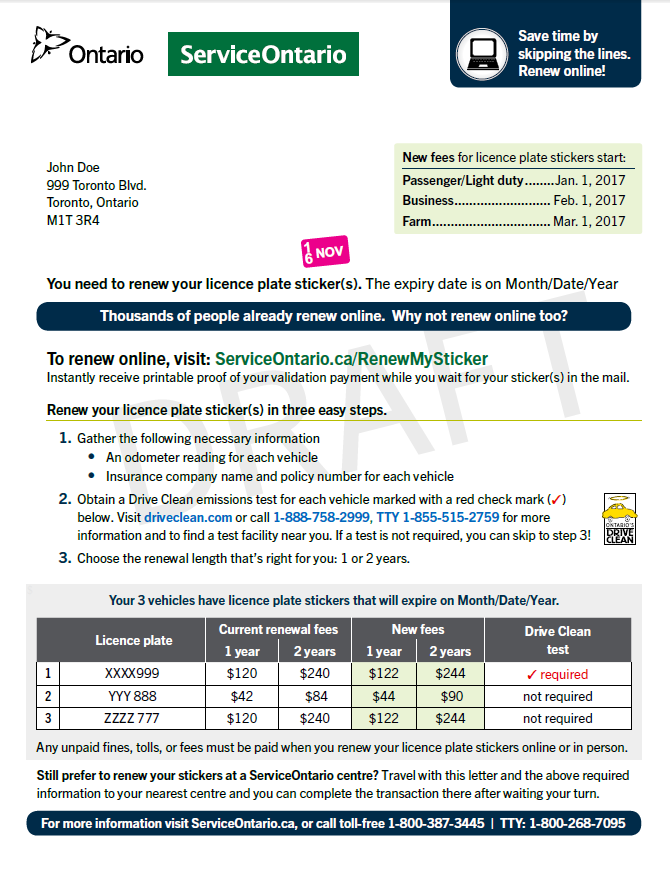 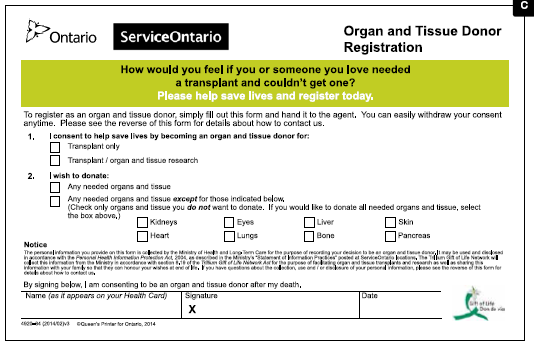 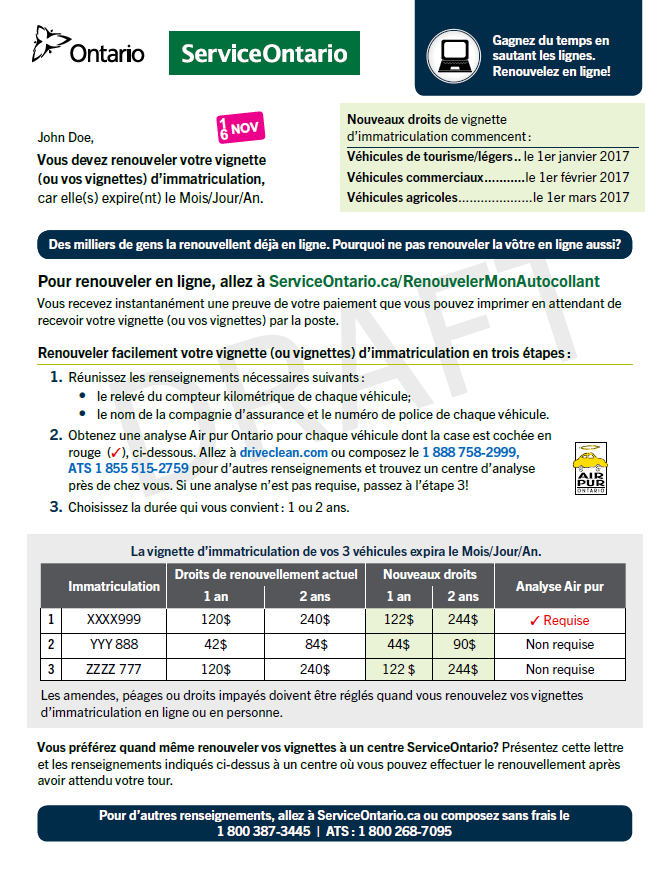 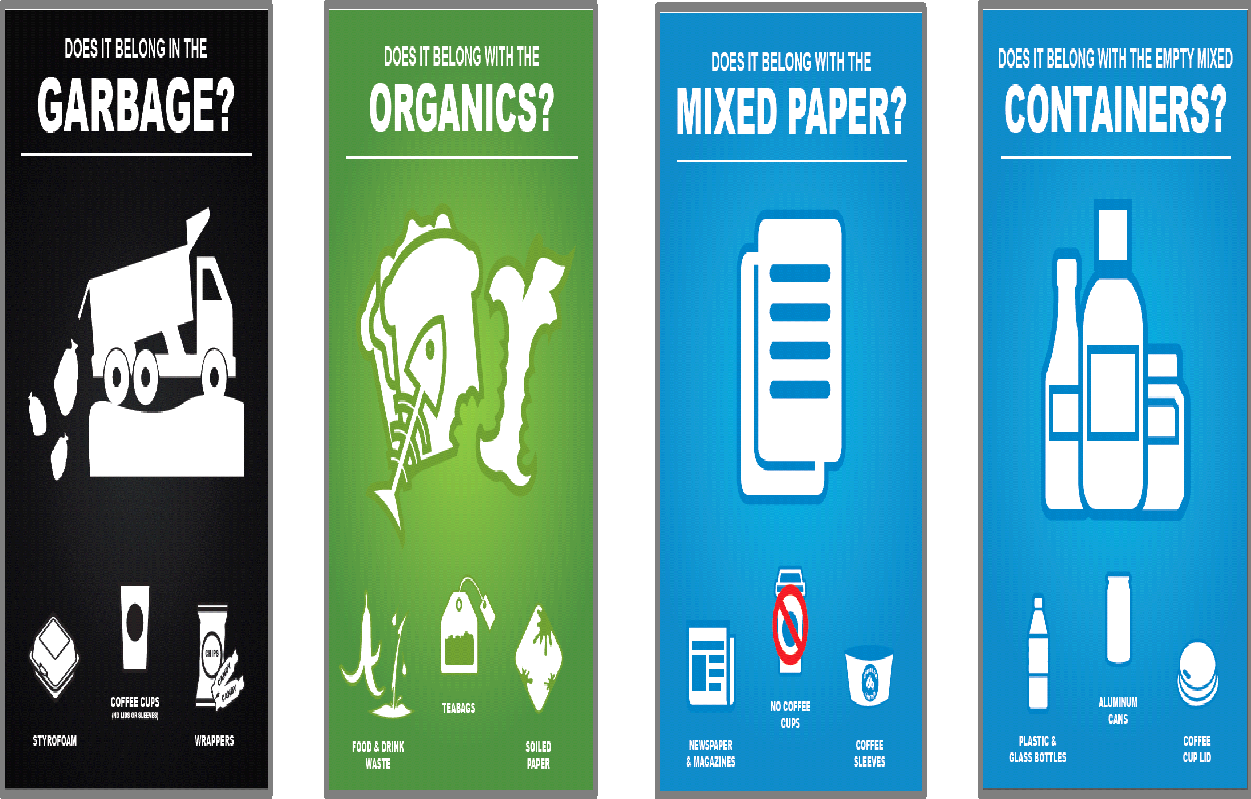 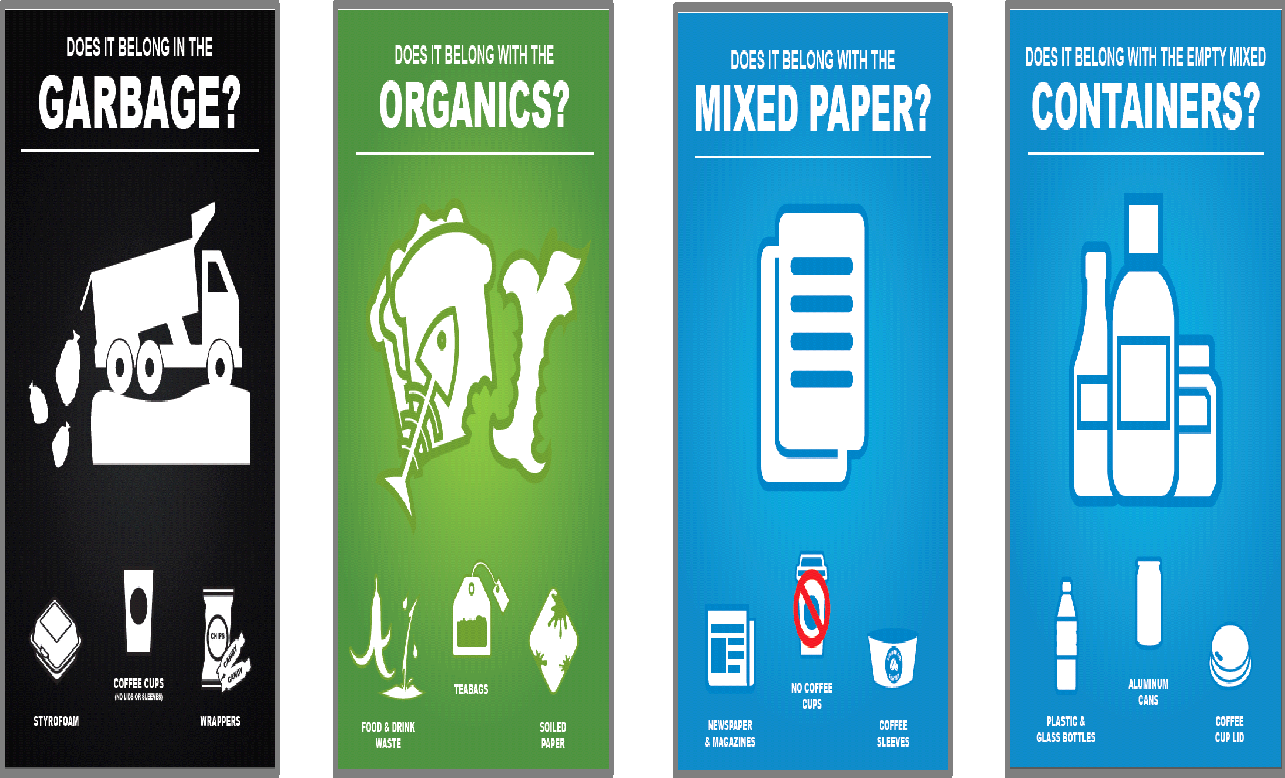 MOECC - Améliorer le comportement en matière de recyclage
ServiceOntario – Changement de canal en ligne
ServiceOntario et le Réseau Trillium pour le don de vie - Inscriptions au registre des donneurs d'organes
82% d'augmentation
Recyclage correct des matières organiques

Augmentation de 55 %.
Dans le nombre de tasses à café correctement triées/recyclées

14 300 dollars dépensés
pour concevoir les étiquettes et mesurer les résultats
46 % d'augmentation
du nombre de renouvellements de permis de conduire en ligne

>500K 
économies annuelles potentielles

40 000 $ dépensés
Pour remanier les avis et extraire les données
143% d'augmentation
des enregistrements de dons d'organes et de tissus

2,5 minutes
économisées par transaction d'organes et de tissus

2 700 $ dépensés
pour concevoir et imprimer les nouveaux formulaires
21